Белорусский государственный университет транспорта
Кафедра «Электротехника»
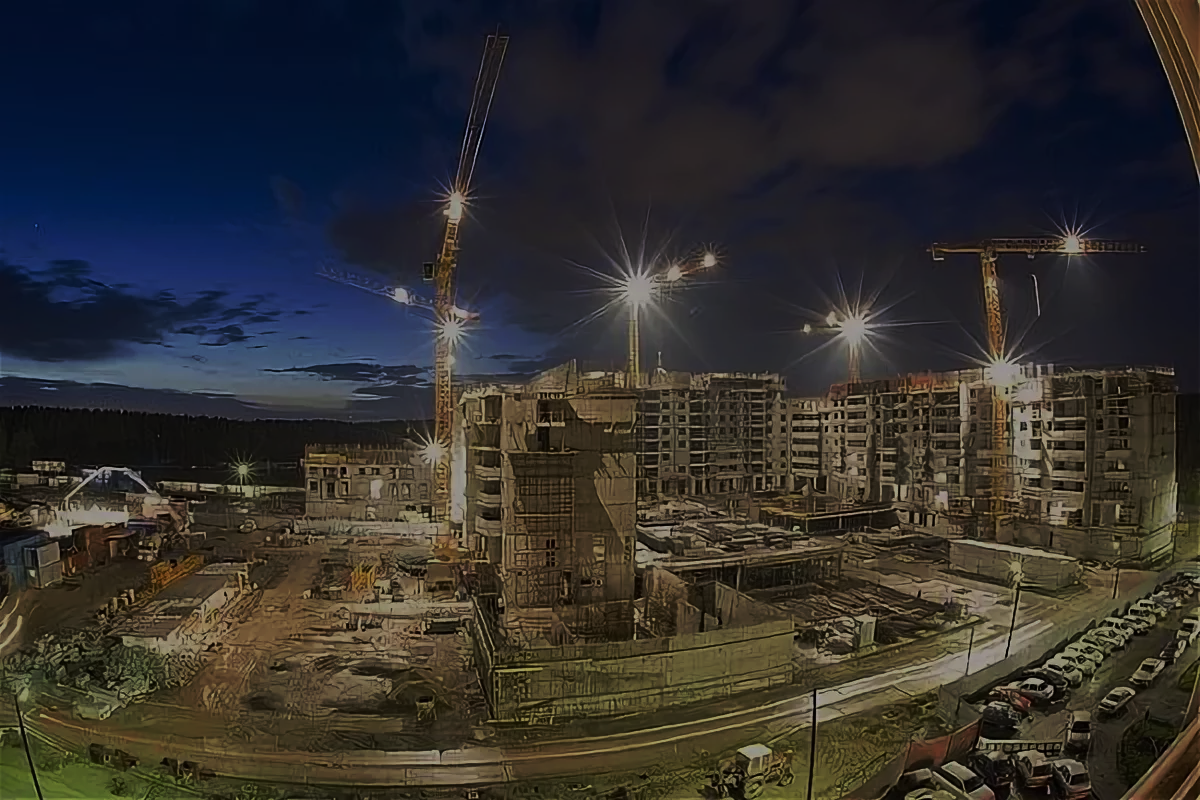 Освещение строительных площадоки зданий
профессор
 Невзорова А.Б.
Гомель, 2019
Для чего нужно освещение?
При строительстве различной категории объектов возникают разные ситуации, когда работы могут производиться и в темное время суток, например:
строители могут работать не только в дневную, но и в ночную смену;
в строительной компании установлен ненормированный рабочий день;
недостаточная видимость в пасмурный день;
необходимость проведения монтажных, отделочных работ внутри недостроенного сооружения;
короткий световой день (рано темнеет);
конструктивные особенности здания (когда часть здания сооружается под землей) и множество прочих нюансов.
29.04.2019
2
Общие положения организации освещения
Нормативные документы определяют степень освещенности объекта, способы защиты, контроля.
 Все необходимые расчеты согласно документу осуществляются еще на этапе создания строительного проекта. 
Для строительной площадки определяются тип, количество необходимого светотехнического оборудования согласно действующим стандартам
29.04.2019
3
ГОСТ 12.1.046-2014 
Нормы освещения строительных площадок
Occupational safety standards system. 
Building. Lighting of building sites.

Система стандартов безопасности труда (ССБТ). Строительство. 

МКС 91.060.50
Дата введения 2015-07-01
29.04.2019
4
1 РАЗРАБОТАН Федеральным бюджетным учреждением "Научно-исследовательский институт строительной физики Российской Академии архитектуры и строительных наук" (НИИСФ РААСН) при участии Общества с ограниченной ответственностью "ЦЕРЕРА-ЭКСПЕРТ"2 ВНЕСЕН Техническим комитетом по стандартизации ТК 465 "Строительство"3 ПРИНЯТ Межгосударственным советом по стандартизации, метрологии и сертификации по переписке (протокол от 30 сентября 2014 г. N 70-П)За принятие стандарта проголосовали:
Грамотное освещение строительных площадок снижает риск травматизма, и повышает качество производимых работ. 
     Важность освещения подтверждается специальным государственным стандартом, а отдельные аспекты освещения строительных площадок регулируются специальными нормами и правилами.
29.04.2019
5
Нормативные ссылки
ГОСТ IEC 60598-2-5-2012 Светильники. Часть 2. Частные требования. Раздел 5. Прожекторы заливающего светаГОСТ 6047-90 Прожекторы общего назначения. Общие технические условияГОСТ 8045-82 Светильники для наружного освещения. Общие технические условияГОСТ 24940-96 Здания и сооружения. Методы измерения освещенности
29.04.2019
6
Термины и определения
Зона выполнения строительных работ: Часть строительной площадки или строящегося помещения, на которой выполняется определенный вид строительных работ, характеризуемых определенными требованиями к освещению.
29.04.2019
7
Электрическое освещение строительных площадок и участков
29.04.2019
8
Рабочее освещение
Освещение, обеспечивающее нормируемые осветительные условия (освещенность, качество освещения) в помещениях и местах производства работ вне зданий.
29.04.2019
9
Рабочее освещение
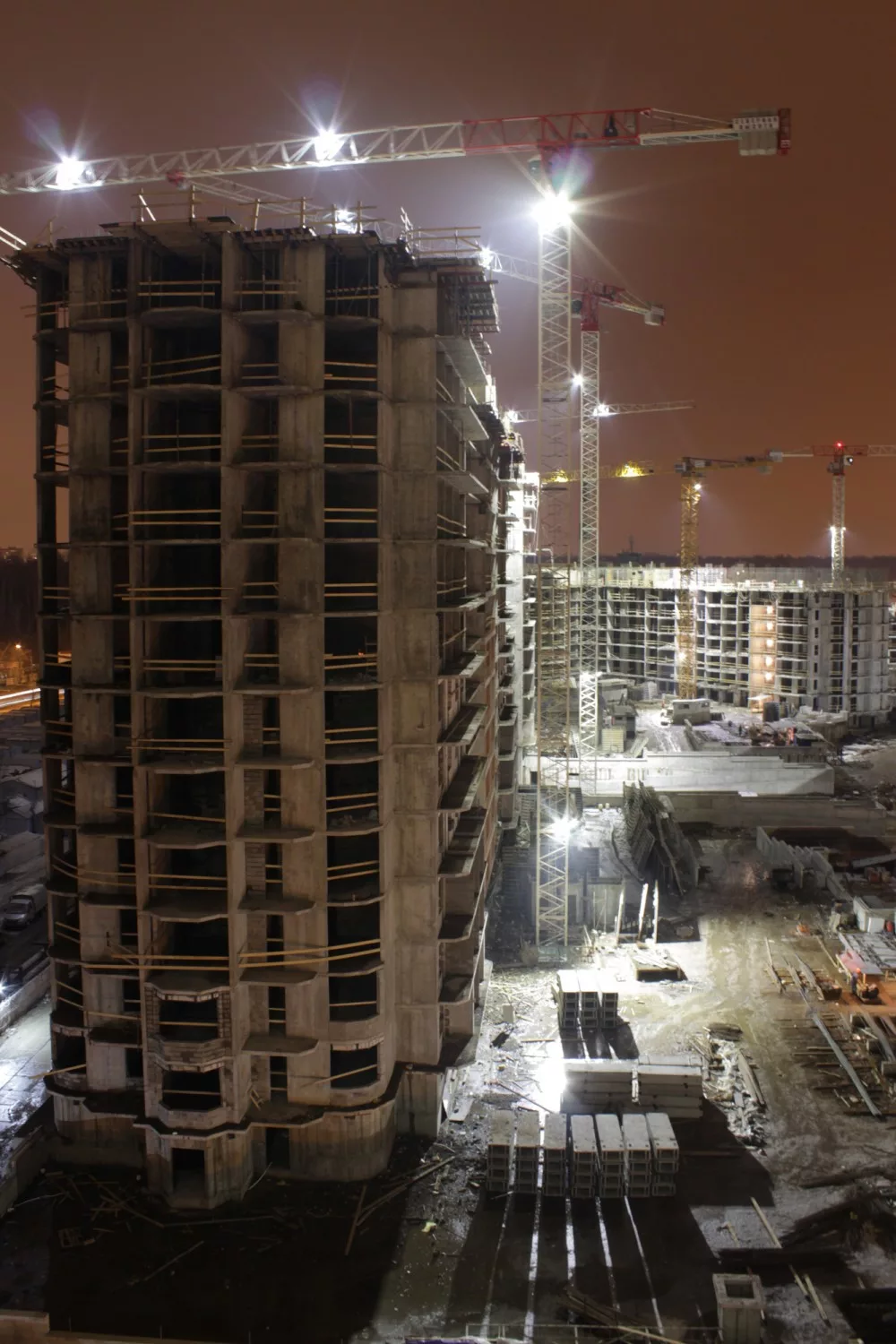 Рабочее освещение должно быть предусмотрено для всех строительных площадок и участков, где работы выполняют в ночное время и сумеречное время суток,  и осуществляется установками общего освещения (равномерного или локализованного) и комбинированного (к общему добавляется местное).Общее равномерное освещение следует применять, если нормируемое значение освещенности не превышает 10 лк. В остальных случаях и в дополнении к общему равномерному должно предусматриваться общее локализованное освещение или местное освещение.
29.04.2019
10
Местное освещение
обеспечивается лампами накаливания и прожекторами, находящимися на расстоянии не более 15 метров от места ведения работ. 
Приборы прямого, отражающего и распределяемого по территории света создают такие условия, при которых проект возможно реализовывать в круглосуточном режиме, днем и ночью.
29.04.2019
11
Аварийное освещение
Освещение, предусматриваемое в случае выхода из строя питания рабочего освещения. или завершения потенциально опасного процесса.
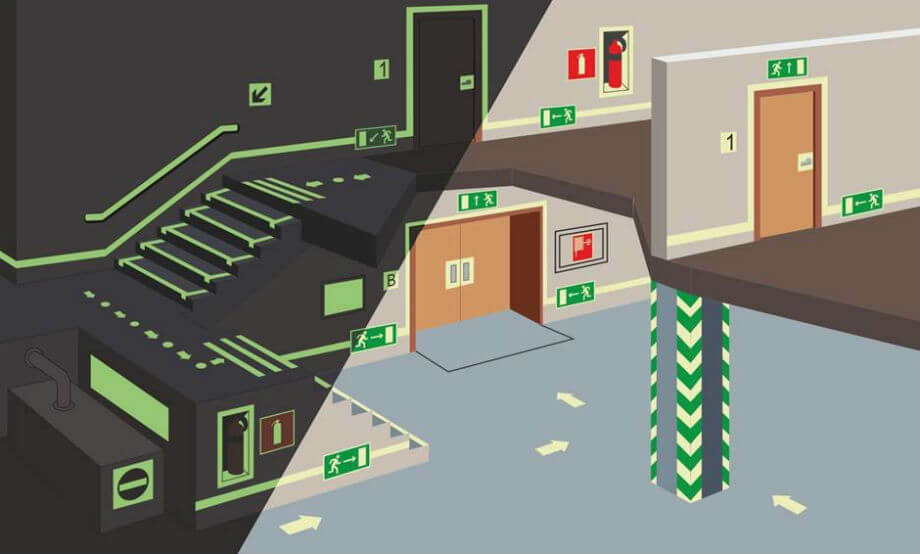 29.04.2019
12
Аварийное освещение
предусматривается на случай нарушения питания основного (рабочего) освещения. 

	Аварийное освещение должно включаться автоматически при пропадании питания основного (рабочего) освещения, а также по сигналам систем пожарной и аварийной сигнализации или вручную, если сигнализации нет или она не сработала.
	Аварийное освещение подключается к источнику питания, независимому от источника питания рабочего освещения.

Эвакуационное освещение подразделяется на освещение путей эвакуации, эвакуационное освещение зон повышенной опасности и эвакуационное антипаническое освещение (рисунок 7.1).
29.04.2019
13
29.04.2019
14
Аварийное освещение
Эвакуационное освещение подразделяется на
29.04.2019
15
Резервное освещение:
следует предусматривать, если по условиям технологического процесса или ситуации требуется нормальное продолжение работы при нарушении питания рабочего освещения, а также если связанное с этим нарушение обслуживания оборудования и механизмов может вызвать:
 - гибель, травмирование или отравление людей;  - взрыв, пожар, длительное нарушение технологического процесса;  - утечку токсических и радиоактивных веществ в окружающую среду;  - нарушение работы таких объектов, как электрические станции, узлы радио- и телевизионных передач и связи, диспетчерские пункты, насосные установки водоснабжения, канализации и теплофикации, установки вентиляции и кондиционирования воздуха для производственных помещений, в которых недопустимо прекращение работ, и т.п.
29.04.2019
16
Резервное и Эвакуационное освещение:
Резервное освещение 
на участках бетонирования железобетонных конструкций должно обеспечивать освещенность 10 лк,
 а на участках бетонирования массивов - 5 лк на уровне укладываемой бетонной смеси..
Эвакуационное освещение должно обеспечивать 
	внутри строящегося здания горизонтальную освещенность на полу вдоль центральной линии прохода не менее 1 лк, 
       при этом полоса шириной не менее 50% ширины прохода, симметрично расположенная относительно центральной линии, должна иметь освещенность не менее 0,5 лк.
29.04.2019
17
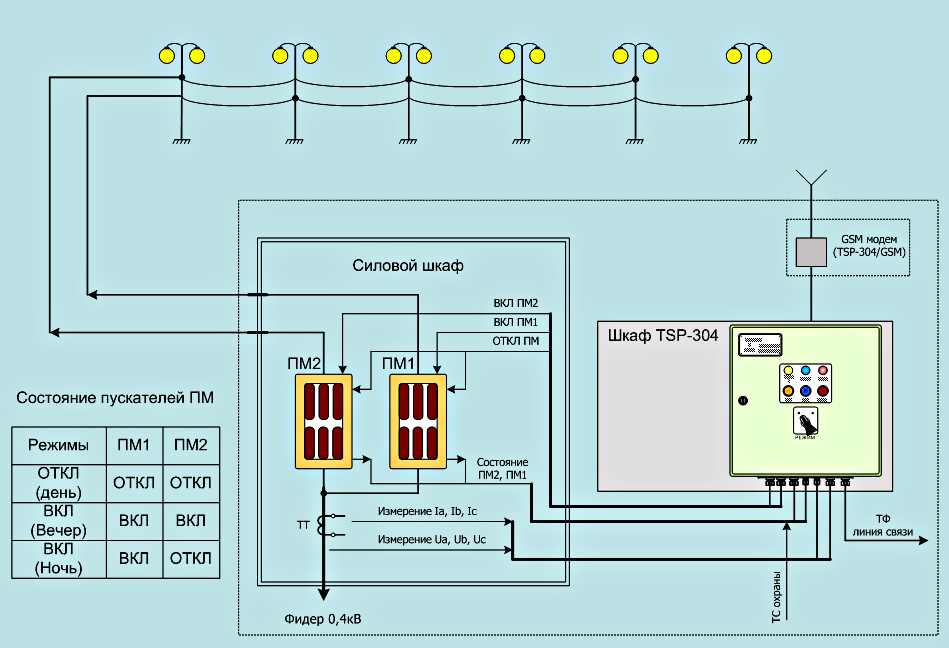 29.04.2019
18
Термины и определения
коэффициент слепящей блескости, отн. ед.: Коэффициент, характеризующий прямую слепящую блескость светильников искусственного освещения в местах производства работ вне зданий,
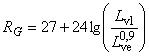 Lv1  - суммарная вуалирующая яркость, вызванная осветительной            установкой и являющаяся суммой вуалирующих яркостей,             вызванных каждым индивидуальным светильником, кд/м2
Lve - эквивалентная вуалирующая яркость фона (окружения),
29.04.2019
19
Слепящее действие осветительных установок
29.04.2019
20
Равномерность распределения освещенности  Uо на рабочих участках
29.04.2019
21
Поясняющий рисунок  по коэффициенту слепящей блескости
1 - линия зрения; 2 - плоскость глаз наблюдателя
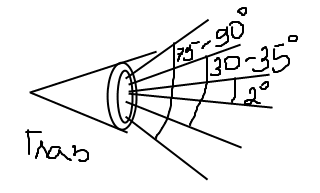 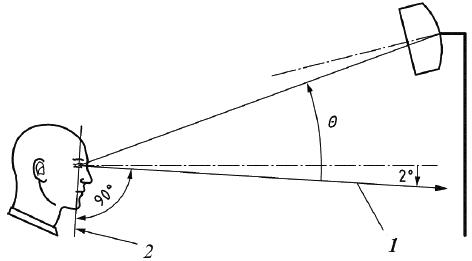 Источник света может создавать и прямую или отраженную блескость. И прямая, и отраженная блескости могут вызывать дискомфорт и снижение работоспособности.
29.04.2019
22
Особенности прожекторов, используемых на стройке
Обычно для освещения строительного участка монтируются прожекторы разного типа.

Нормы освещенности запрещают применение на стройке голых источников светового потока, они могут слепить рабочих. 
В данном случае применение направленных световых источников неэффективно, поэтому и используется в основном прожекторное освещение участков строительной площадки со специальными рассеивателями, которые убирают слепящий эффект.
29.04.2019
23
ТРЕБОВАНИЯ К ПРОЕКТУ ОСВЕЩЕНИЯ СТРОЙПЛОЩАДКИ
Требования и нормы освещенности стройплощадок сведены в ГОСТ 12.1.046-2014 и включают в свой состав несколько основных пунктов:
для освещения строительных площадей используются неподвижные (стационарные) и передвижные установки местного света;
все машины и механизмы в обязательном порядке оборудуются приборами наружного освещения;
освещение подразделяется на несколько видов — рабочее, аварийно-эвакуационное и охранное;
при проектировании системы света на стройке следует комбинировать равномерные и локальные системы освещения;
локальное освещение применяется при требуемой величине освещенности более 10 лк.
Для всех стройплощадок, на которых планируется работа в темное время суток, в обязательном порядке проектируется система рабочего освещения.
https://inventrade.ru/articles/osveshchenie_stroitelnykh_ploshchadok/
29.04.2019
24
Нормы и требования к освещенности
Требования к освещенности строительных работ сведены в таблицу 2, раздела 5 ГОСТ 12.1.046-2014. 
Нормативы освещенности лежат в диапазоне от 5 до 300 лк, в зависимости от объекта или вида производимых работ. 
Так укладка керамогранита, настил синтетических половых покрытий или работа на деревообрабатывающих станках требуют освещенности 300 лк, а для автомобильных дорог на строительной площадке достаточно 10 лк.
29.04.2019
25
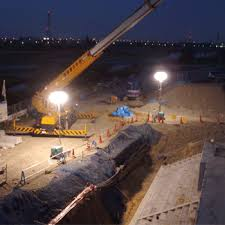 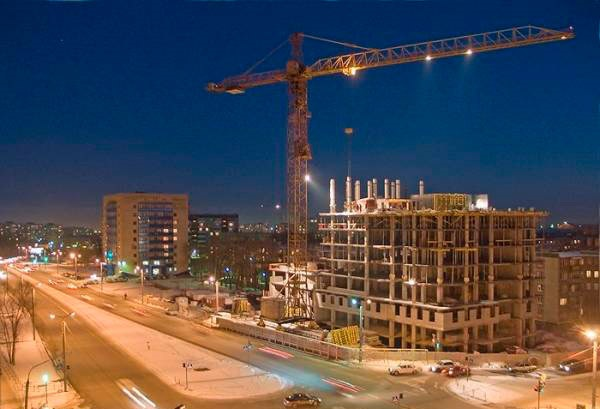 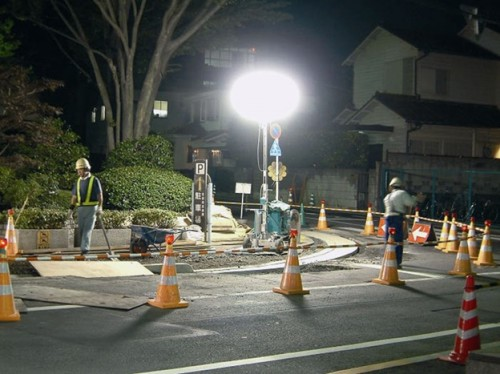 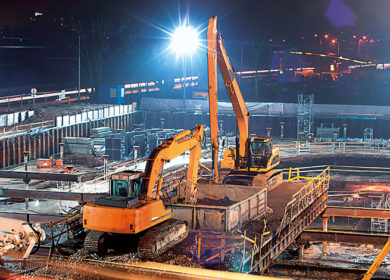 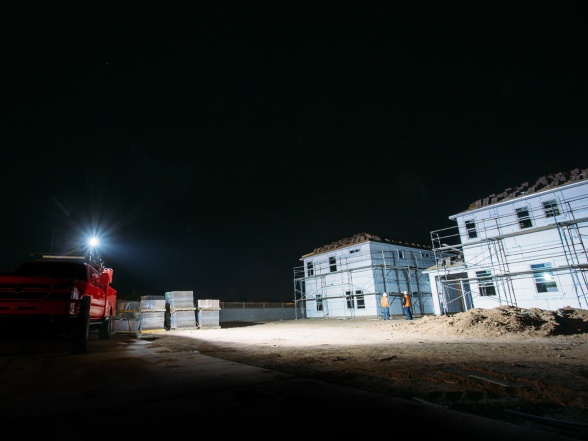 29.04.2019
26
Соотношение освещенности окружающего пространства и объекта
В целях комфортного перепада яркости в поле зрения работающих соотношение освещенностей зоны выполнения работ и периферийной зоны должно соответствовать значениям, приведенным в таблице 1.
Таблица 1
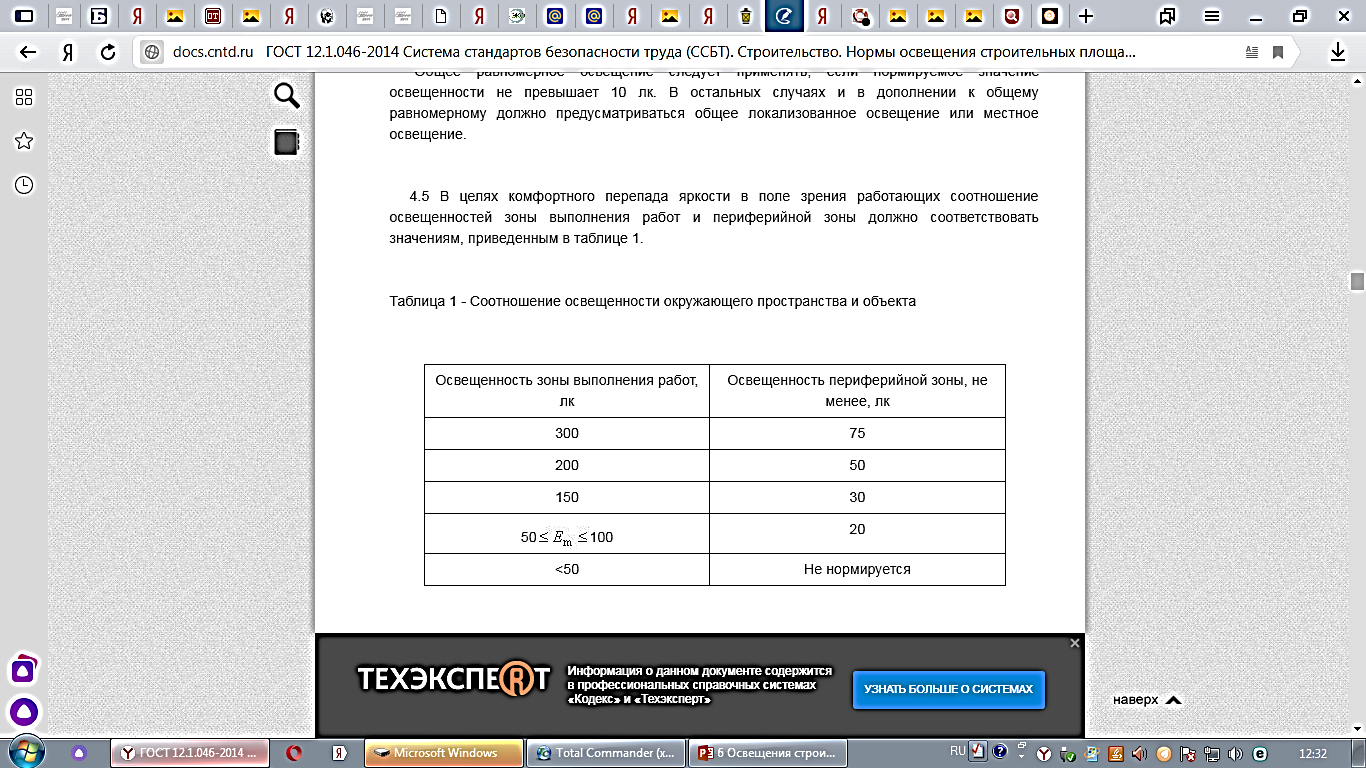 29.04.2019
27
Расчет степени освещенности строительных площадок
При проведении расчета степени освещенности территории, 
на которой планируется строительство какого-либо объекта,
 необходимо учитывать большое количество различных моментов. 
	Например, существует большая разница между рабочей 
и аварийной системами освещения. 
	Расчет предусматривает,  что световое обеспечение прожекторами общей освещенности объекта  не должно быть выше определенной нормы Ен.

Важно! Показатель Ен был приведен раньше для категорий светового обеспечения отдельных участков стройплощадки.

	Весь расчет сводится в данном случае к определению необходимой численности светотехнических приборов 
 (подобранных согласно ГОСТ) для обеспечения эффективной, 
качественной подсветки всей территории, определенной под строительство. 
	Для данной цели производится расчет мощности,
 необходимой для обеспечения работы светового оборудования.
29.04.2019
28
Формула определения количества осветителей (прожекторов, фонарей, ламп), необходимых для достаточного освещения территории установленной площади:
29.04.2019
29
Алгоритм выполнения расчета
выбор светового источника;
расчет нужного для стройплощадки общего освещения;
расчет площади территории, определенной под застройку;
расчет минимальной высоты монтажа осветительных установок;
расчет локализованного освещения.
29.04.2019
30
Пример
Расчет для осветителя модели ДРЛ-400 по формуле, которая указана выше.
Общая площадь территории, определенной под возведение сооружения, составляет 9 850 м2.

n = m * E * k * S / P =
= 0.15*2*1.7*9850/400 ≈ 13 шт.

Для организации освещения стройплощадки данной площади понадобится 13 прожекторов, высота их установки — 7 м.
29.04.2019
31
Расчет освещённости строительной площадки
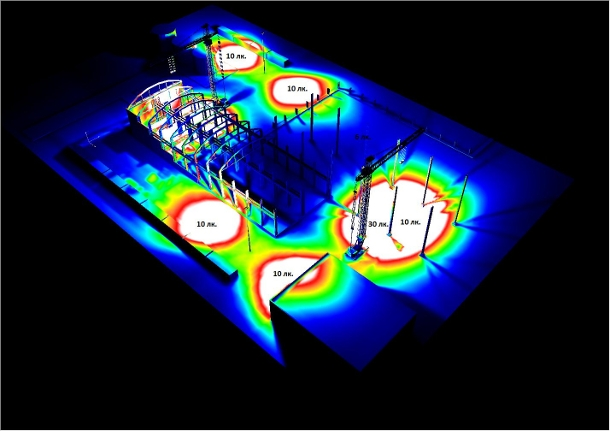 29.04.2019
32
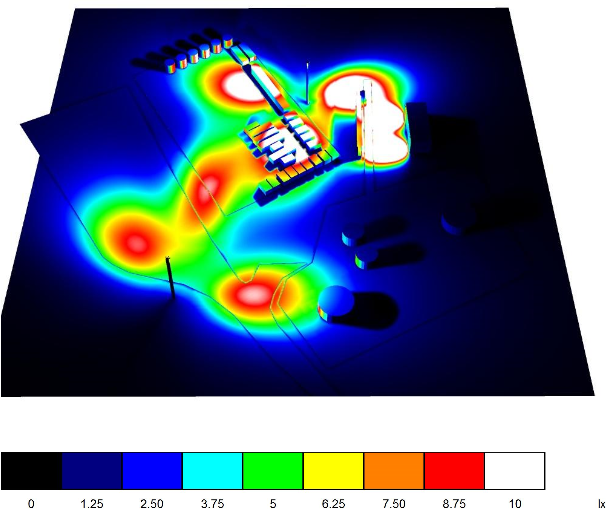 29.04.2019
33
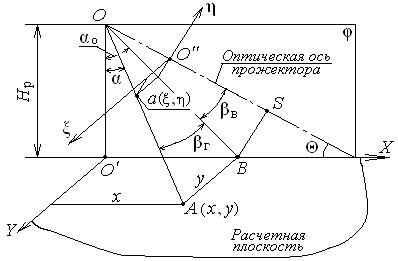 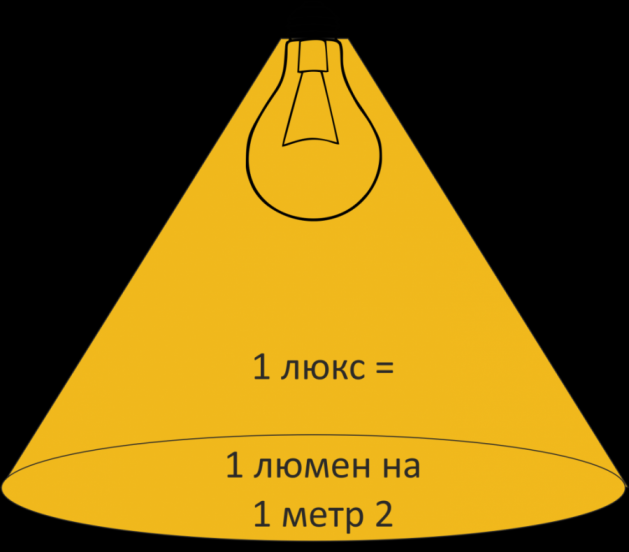 29.04.2019
34
Для освещения мест производства наружных строительных и монтажных работ следует применять источники света:
светодиоды и светодиодные модули;
натриевые лампы высокого давления;
металлогалогенные лампы высокого давления;
ртутные лампы высокого давления;
ксеноновые лампы;
лампы накаливания общего назначения.Примечание - Применение ламп накаливания общего назначения не менее 100 Вт запрещено национальным законодательством некоторых стран СНГ в области энергосбережения.
29.04.2019
35
Питание электрического освещения
Электрическое освещение строительных площадок и участков должно питаться от сети переменного тока частотой 50 Гц и постоянного тока:
а) для осветительных приборов (прожекторов и светильников) общего освещения напряжением не более 220 В (по согласованию с национальными органами энергонадзора допускается применение специальных осветительных устройств напряжением более 220 В);
б) для светильников стационарного местного освещения, установленных на недоступной для случайных прикосновений высоте, - 42 В;
в) для ручных переносных светильников - 12 В.

Примечание - В сухих помещениях с токонепроводящими полами для питания ручных переносных светильников допускается применять напряжение 42 В.
29.04.2019
36
Напряжение питания
Напряжение питания светильников, устанавливаемых в тоннелях во время их строительства, должно быть не выше:
42 В (в особо сырых помещениях - 12 В) - на готовых участках с бетонной или железобетонной отделкой диаметром до 2,5 м; 
127 В и 220 В - на готовых участках с бетонной или железобетонной отделкой диаметром не менее 2,5 м;
12 В - на участках, где ведут работы по устройству бетонной или железобетонной отделки, и в призабойных участках.
29.04.2019
37
Индекс цветопередачи
применяемых источников света должен быть:

не менее 20 - при норме освещенности 50 лк;

не менее 40 - при норме освещенности более 50 лк.
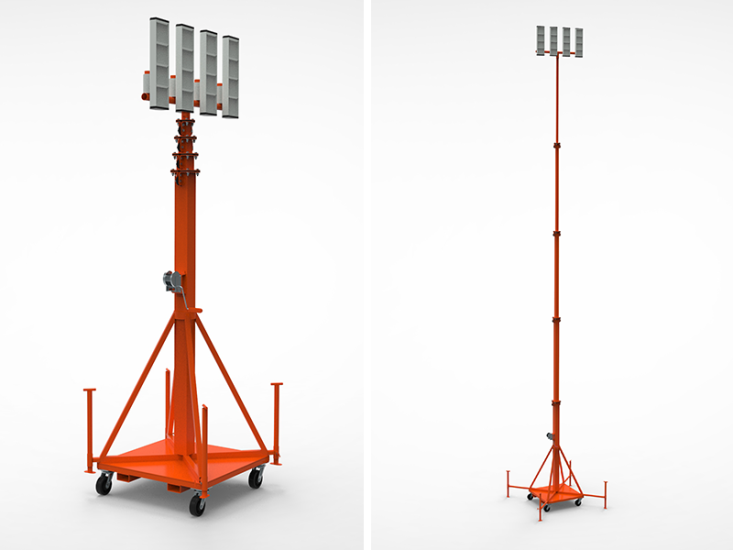 ГОСТ 12.1.046-2014 Система стандартов безопасности труда (ССБТ). Строительство. Нормы освещения строительных площадок
29.04.2019
38
Для электрического освещения строительных площадок
следует применять типовые стационарные и передвижные инвентарные осветительные установки.Передвижные инвентарные осветительные установки необходимо размещать на строительной площадке в местах производства работ и в зоне транспортных путей.Строительные машины должны быть оборудованы осветительными установками наружного освещения.В тех случаях, когда строительные машины не поставляют комплектно с осветительным оборудованием для наружного освещения, при проектировании электрического освещения должны быть предусмотрены установки наружного освещения, монтируемые на корпусах машин.
29.04.2019
39
Выбор конкретных приборов
Учитывают их силу и мощность, и особенности конструктивного исполнения. 
Они могут быть водонепроницаемые и открытые, взрывозащищенного, пыленепроницаемого типа. 
Требования предъявляется в отношении дополнительной арматуры, применяемой совместно с приборами освещения.
Приборы для обеспечения общего освещения (с учетом требований электробезопасности) размещают на высоте не менее 2.5 метров от земной поверхности (искусственного пола или настила). 
Исключается даже малейшая вероятность контакта персонала с их токоведущими элементами. Непосредственно рабочая зона озаряется источниками света (лампами и прожекторами), соединяемыми с токонесущими магистралями изолированным или шланговым проводом.
29.04.2019
40
Осветительная вышка
обеспечивающая расположение мощного источника света на значительной высоте и за счет этого большое покрытие площади освещения.
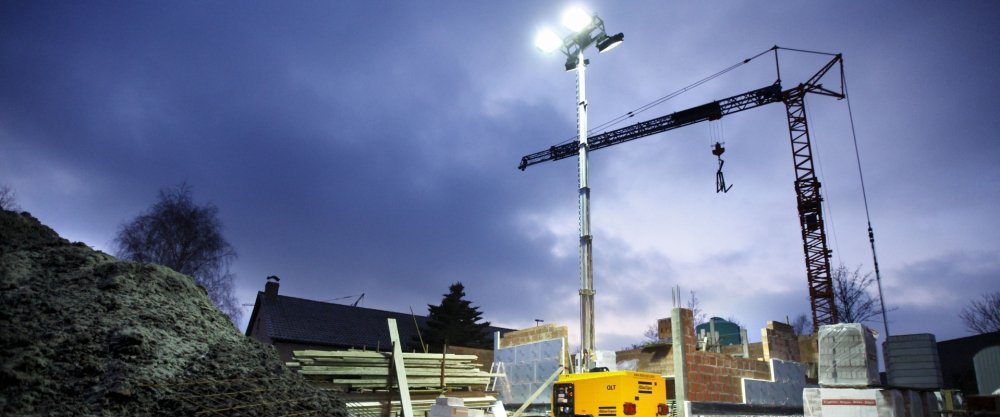 29.04.2019
41
Характеристики и возможности осветительной вышки
осветительная вышка обладает множеством полезных и удобных функций, максимально облегчающих процесс транспортировки, монтажа и эксплуатации изделия. 
Сборные мобильные конструкции
Устанавливаются с необходимой высотой применительно к каждому конкретному объекту. 
Регулировка высоты может осуществляться как дополнительными секциями, так и с помощью телескопического механизма, которым может быть оборудована осветительная вышка. 
Для придания повышенной устойчивости используются дополнительные опоры. Это позволяет конструкциям значительной высоты, расположенным на открытом пространстве, успешно противостоять даже очень сильным порывам ветра.  
Для удобства осветительная вышка может поворачиваться на угол до 360 градусов.
29.04.2019
42
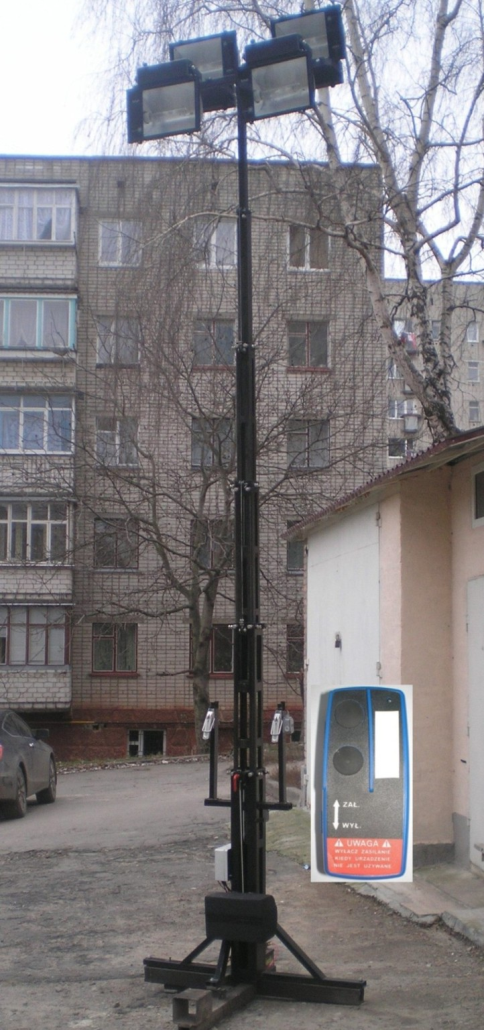 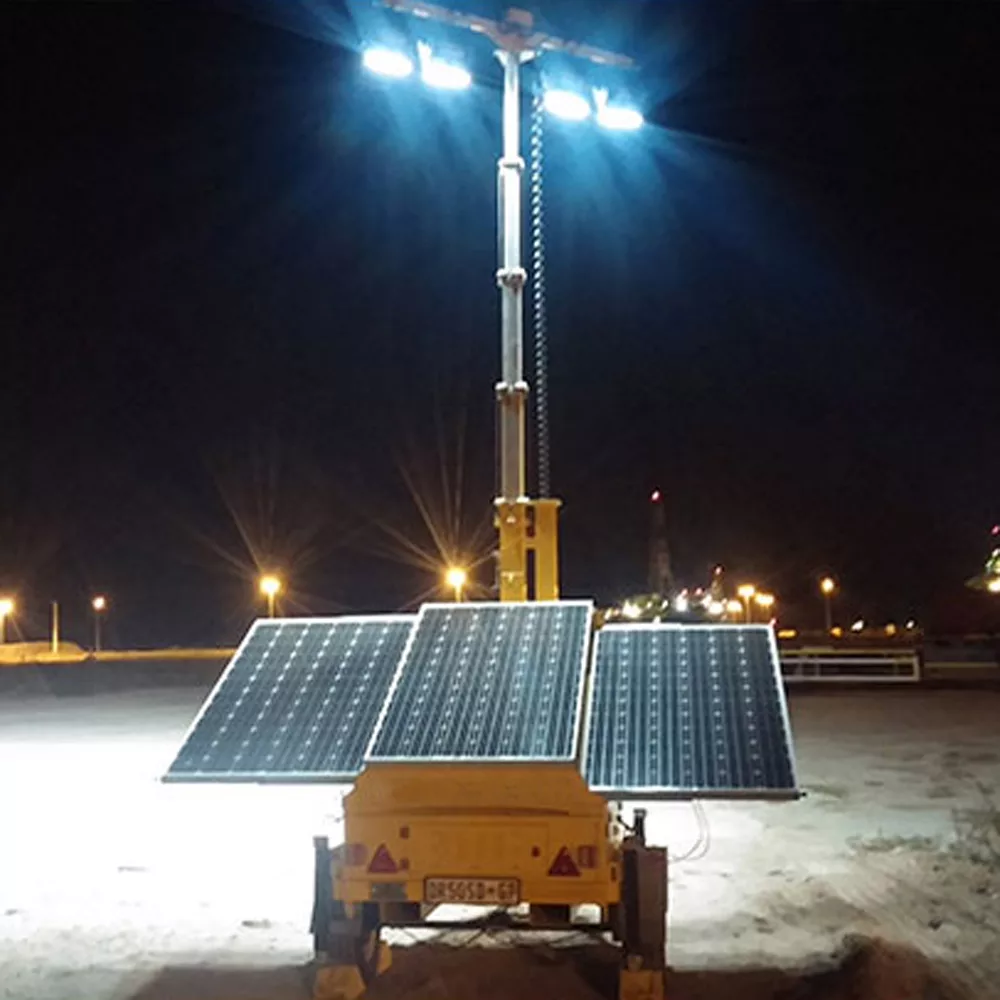 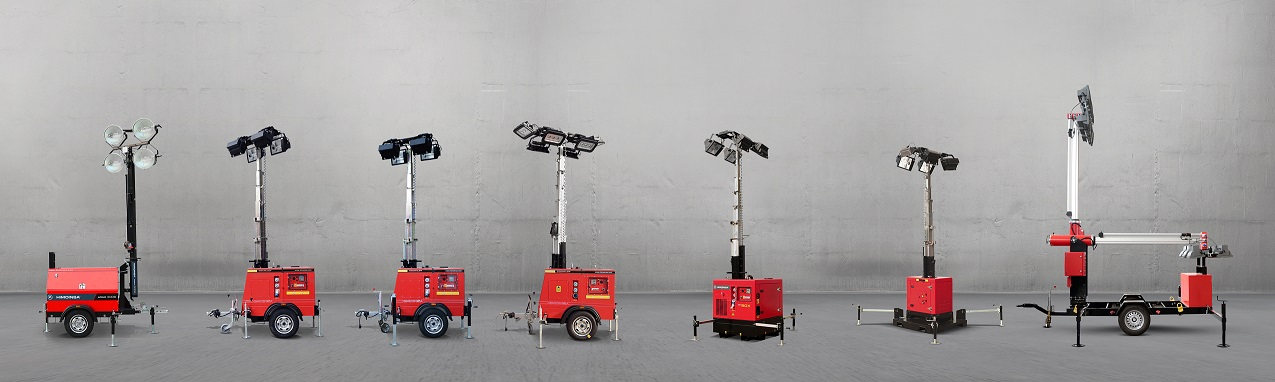 29.04.2019
43
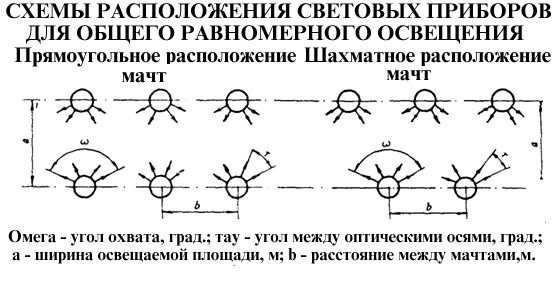 29.04.2019
44
Расчет оптической оси мачты
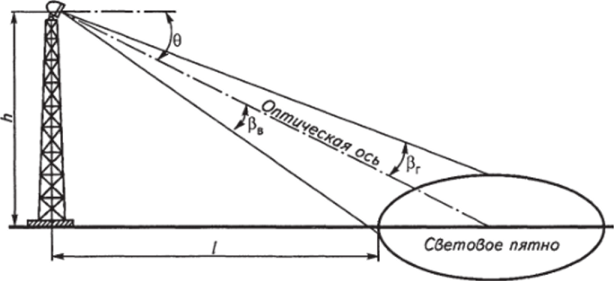 29.04.2019
45
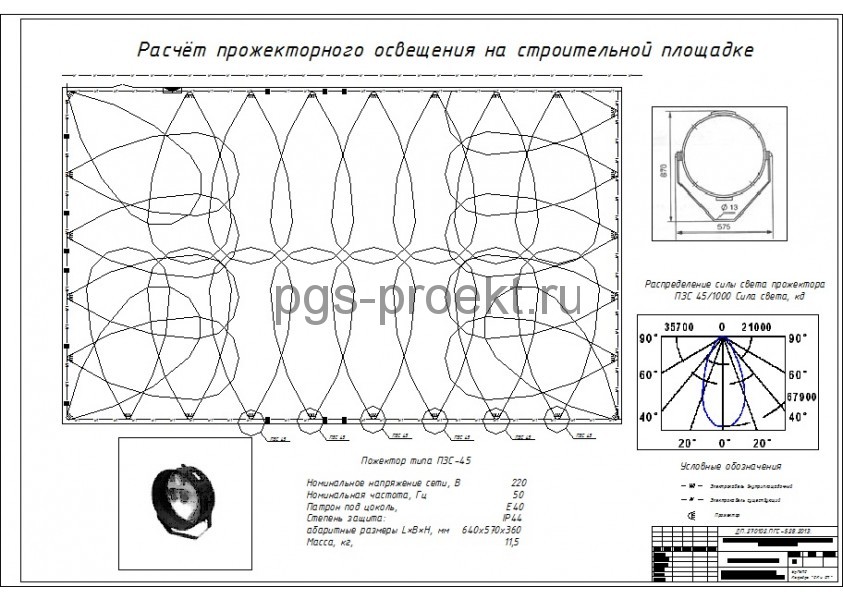 29.04.2019
46
Силовые линии  и освещение на строительной площадке
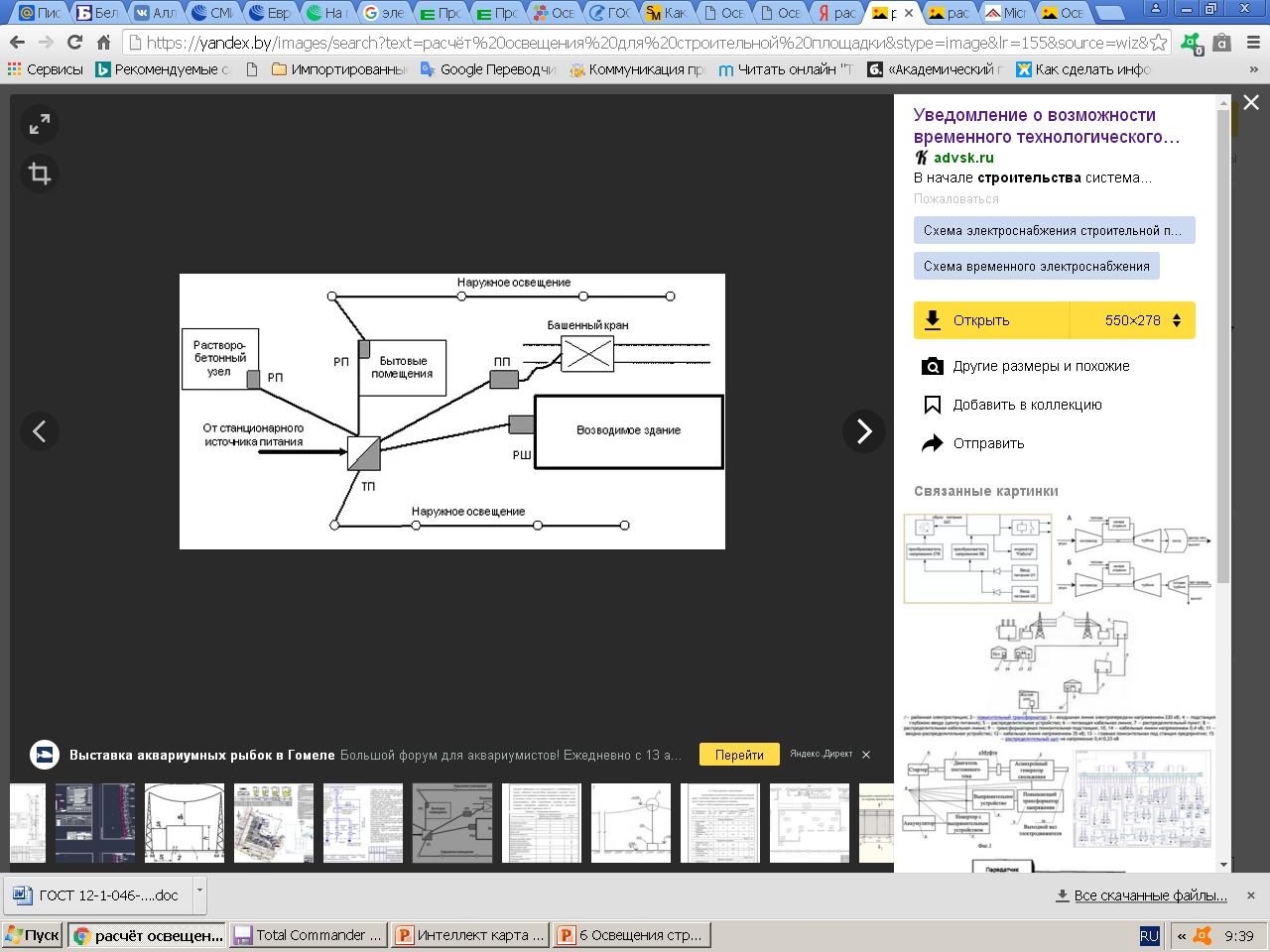 29.04.2019
47